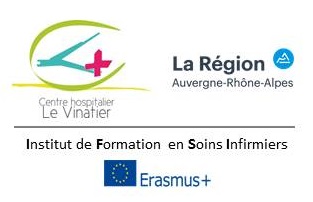 CONDUITES A TENIR PENDANT LE STAGE
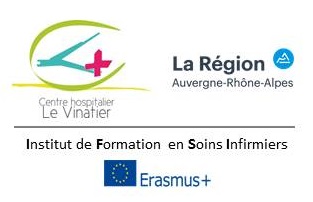 ABSENCE EN STAGE
En cas d’absence en stage, l’étudiant avertit le cadre de santé du terrain de stage et l’IFSI  le plus rapidement possible par mail : _Secretariat_IFSI@ch-le-vinatier.fr

Il fait ensuite parvenir un certificat médical ou un justificatif de l’absence par courriel au secrétariat avec transmission obligatoire ultérieure des originaux.

Les heures d’absence en stage peuvent être récupérées sur le même terrain de stage , lorsqu’il s’agit d’une absence de 2 , voire 3 jours sur ce terrain.

L’étudiant peut alors récupérer 1 heure par jour en accord avec le cadre et l’équipe pédagogique, voire un samedi (sauf le dernier samedi du stage).
En cas d’AES et AT
En cas d’AES ou d’accident du travail en stage sur le CH Vinatier, le Service de Santé au travail du CH Vinatier prend en charge l’étudiant.

Sur les autres terrains de stage, se référer à la procédure AES et AT hors stages CH Vinatier.
CAT en cas d’accident de travail et/ou de trajet et AES hors CH Vinatier
Faire établir un certificat médical

Prévenir sans délai le secrétariat de l’IFSI par mail :
_Secretariat_IFSI@ch-le-vinatier.fr et envoyer le certificat médical en pièces jointes.

L’étudiant doit venir à l’IFSI effectuer une déclaration d’accident de travail à l’IFSI dans un délai de 48 heures maximum (sauf week-end). 

Le certificat médical initial établi par un médecin doit comporter les éléments suivants :
Le jour et l’heure de l’accident,
Le siège et la nature des lésions,
L’arrêt éventuel.

A la réception des documents, l’IFSI remplit le tryptique de déclaration d’accident et le transmet à la CPAM.
CAT en cas d’AES
1. Immédiatement
Nettoyage 2min Bétadine rouge ou savon puis rinçage 1 mn
Désinfection / trempage durant 5 mn avec Dakin ou Bétadine jaune
En cas de projection sur une muqueuse, rincer 5 mn au sérum physiologique ou à l’eau courante
2. Dans les 4 heures 
Sérologie du patient source
Consulter impérativement un médecin
3. Suivre les mesures à prendre en cas d’accident en stage